ІНСТРУКТАЖ ПІД ЧАС ВЕСНЯНИХ КАНІКУЛ  В УМОВАХ ВОЄННОГО СТАНУ
1. ПОСТІЙНО ДОТРИМУЙТЕСЯ ПРАВИЛ ДОРОЖНЬОГО РУХУ ОСОБЛИВО В УМОВАХ ПОГАНОЇ ВИДИМОСТІ!
1. ПОСТІЙНО ДОТРИМУЙТЕСЯ ПРАВИЛ ДОРОЖНЬОГО РУХУ ОСОБЛИВО В УМОВАХ ПОГАНОЇ ВИДИМОСТІ!
2. В УМОВАХ ВОЄННОГО СТАНУ, ЯКЩО ВАС ВІДПУСТИЛИ БАТЬКИ ПОГУЛЯТИ НЕ ДАЛЕКО БІЛЯ ДОМУ, ТО НЕ ЗАТРИМУЙТЕСЯ ДО ТЕМРЯВИ НА ВУЛИЦІ!
3. НЕ ЧІПАЙТЕ БЕЗПРИТУЛЬНИХ/ЧУЖИХ/ДИКИХ ТВАРИН.
4. КОНТРОЛЮЙТЕ СВОЄ ЖИТТЯ “ОНЛАЙН”!!!
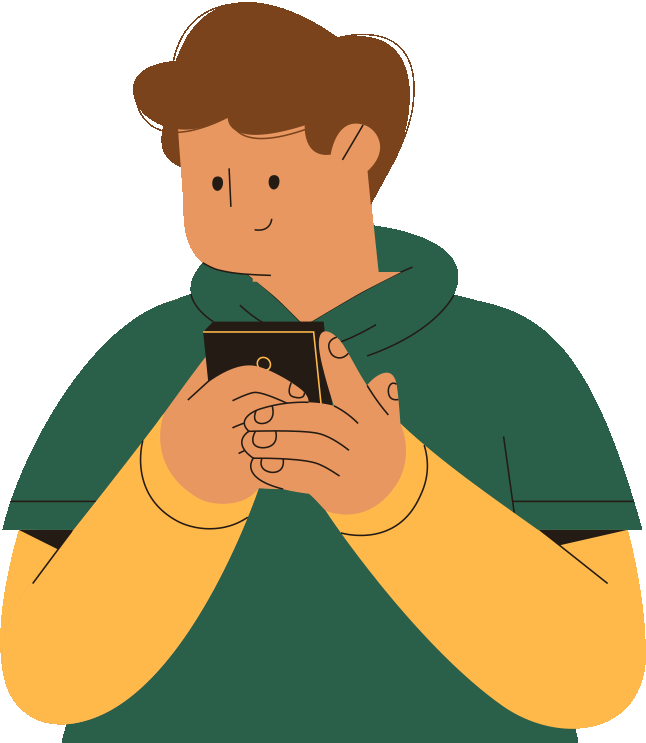 5. ЗНАЙТЕ, ЩО БУЛІНГ ТА КІБЕРБУЛІНГ — ЦЕ НАСИЛЛЯ, ЯКЕ КАРАЄТЬСЯ ЗАКОНОМ УКРАЇНИ!
https://wordwall.net/uk/resource/61052147/булінг-чи-нормальна-поведінка
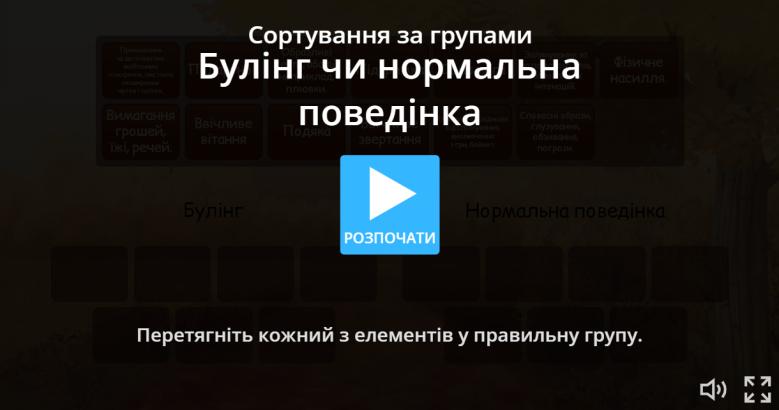 6. НЕ ГРАЙТЕСЯ З ВОГНЕМ У ПРИМІЩЕННІ ТА НА ПРИРОДІ, ОБЕРЕЖНО ПОВОДЬТЕСЯ ІЗ ЛЕГКОЗАЙМИСТИМИ ПРЕДМЕТАМИ/РЕЧОВИНАМИ. БУДЬТЕ ОБЕРЕЖНИЙ З ГАЗОМ ТА ГАЗОВОЮ ПЛИТОЮ!
7. БУДЬТЕ ОБЕРЕЖНИМИ ПІД ЧАС КОРИСТУВАННЯ ОБІГРІВАЧАМИ.
8. БУДЬТЕ ОБЕРЕЖНИМИ З ЕЛЕКТРОПРИЛАДАМИ.
9.БУДЬТЕ ОБЕРЕЖНИМИ, КОЛИ ВИМИКАЮТЬ СВІТЛО! НЕ ЗАЛИШАЙТЕ БЕЗ НАГЛЯДУ УВІМКНЕНІ ЕЛЕКТРОПРИЛАДИ!!!
ПІСЛЯ ВІДНОВЛЕННЯ ЕЛЕКТРОПОСТАЧАННЯ НЕ ВМИКАЙТЕ ОДРАЗУ УСІ ПРИЛАДИ В МЕРЕЖ
ПІД ЧАС ВІДСУТНОСТІ ЕЛЕКТРОЕНЕРГІЇ ТРИВАЛИЙ ПРОМІЖОК ЧАСУ, ВМІЙТЕ ПРАВИЛЬНО КОРИСТУВАТИСЯ ЛІХТАРЕМ ТА СВІЧКОЮ.
https://wordwall.net/uk/resource/69073442/основи-здоровя/безпека-оселі-правила-поведінки-з-електрикою-та
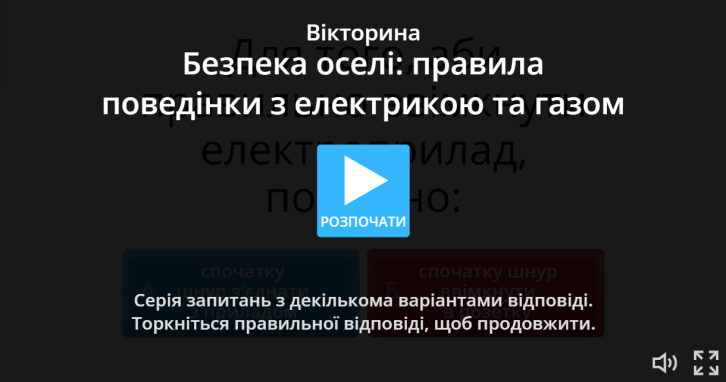 ТУРБУЙТЕСЬ ПРО ДОВКІЛЛЯ У ЯКОМУ ВИ ЖИВЕТЕ!
ПІД ЧАС ПЛАНУВАННЯ ЧАСУ НА КАНІКУЛАХ,  ВРАХОВУЙТЕ ДІЮ КОМЕНДАНТСЬКОЇ ГОДИНИ!
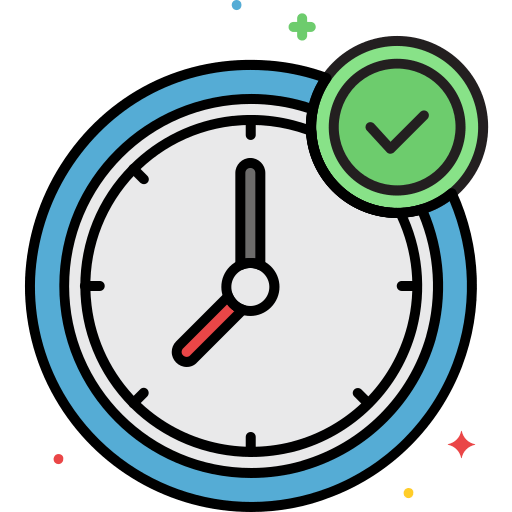 21:00
НЕ ЗАБУВАЙТЕ ПРО БЕЗПЕКУ ЖИТТЯ, КОЛИ ОПИНЯЄТЕСЬ В АВТОНОМНІЙ СИТУАЦІЇ (САМ(-А) ВДОМА).
https://wordwall.net/uk/resource/44942495/правила-безпеки-для-дітей-під-час-війни
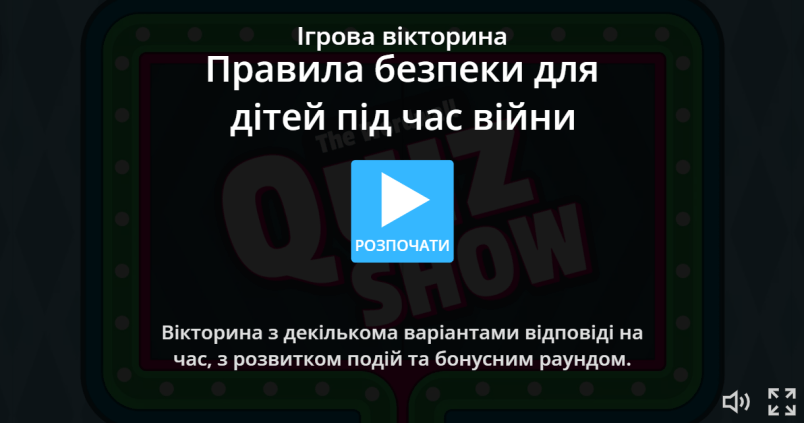 НЕ ЧІПАЙТЕ НЕВІДОМІ ВАМ ПРЕДМЕТИ. ПРИ ВИЯВЛЕННІ ВИБУХОНЕБЕЗПЕЧНИХ ПРЕДМЕТІВ, ПОВІДОМТЕ ДОРОСЛИХ.
НЕ ЗАБУВАЙТЕ ПРО ПРАВИЛА БЕЗПЕЧНОЇ ПОВЕДІНКИ ПІД ЧАС АРТОБСТРІЛІВ ТА КОЛИ ЧУЄТЕ ПОВІТРЯНУ ТРИВОГУ!
https://wordwall.net/uk/resource/37132429/техніка-безпеки-під-час-осінніх-канікул-і-не-тільки
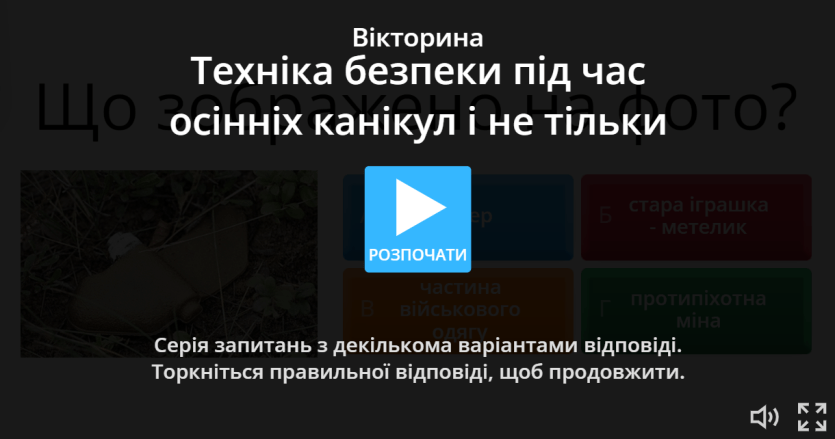